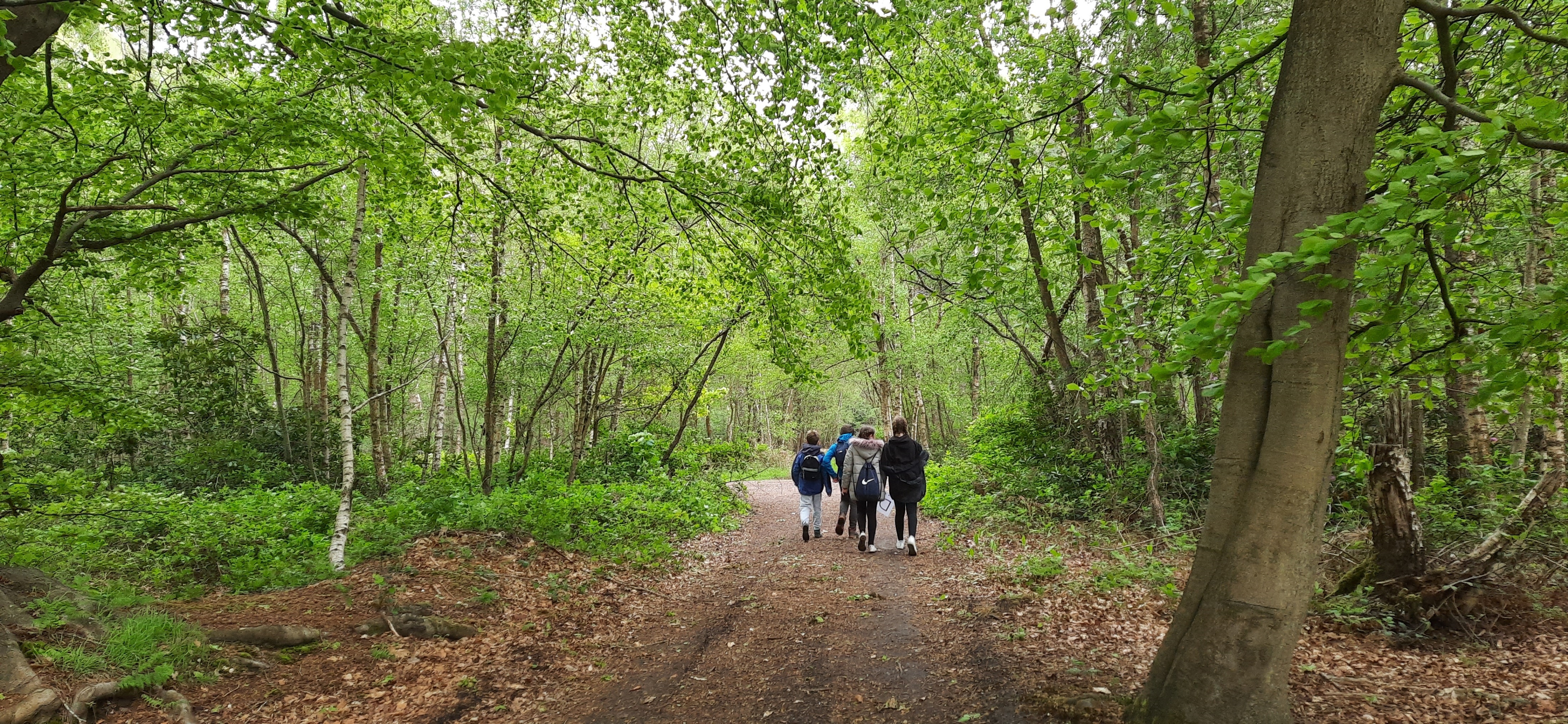 AGM 2023
Stuart Auchterlonie
[Speaker Notes: Huānyíng: hwan- yeen]
Thursday Scouts – Activities
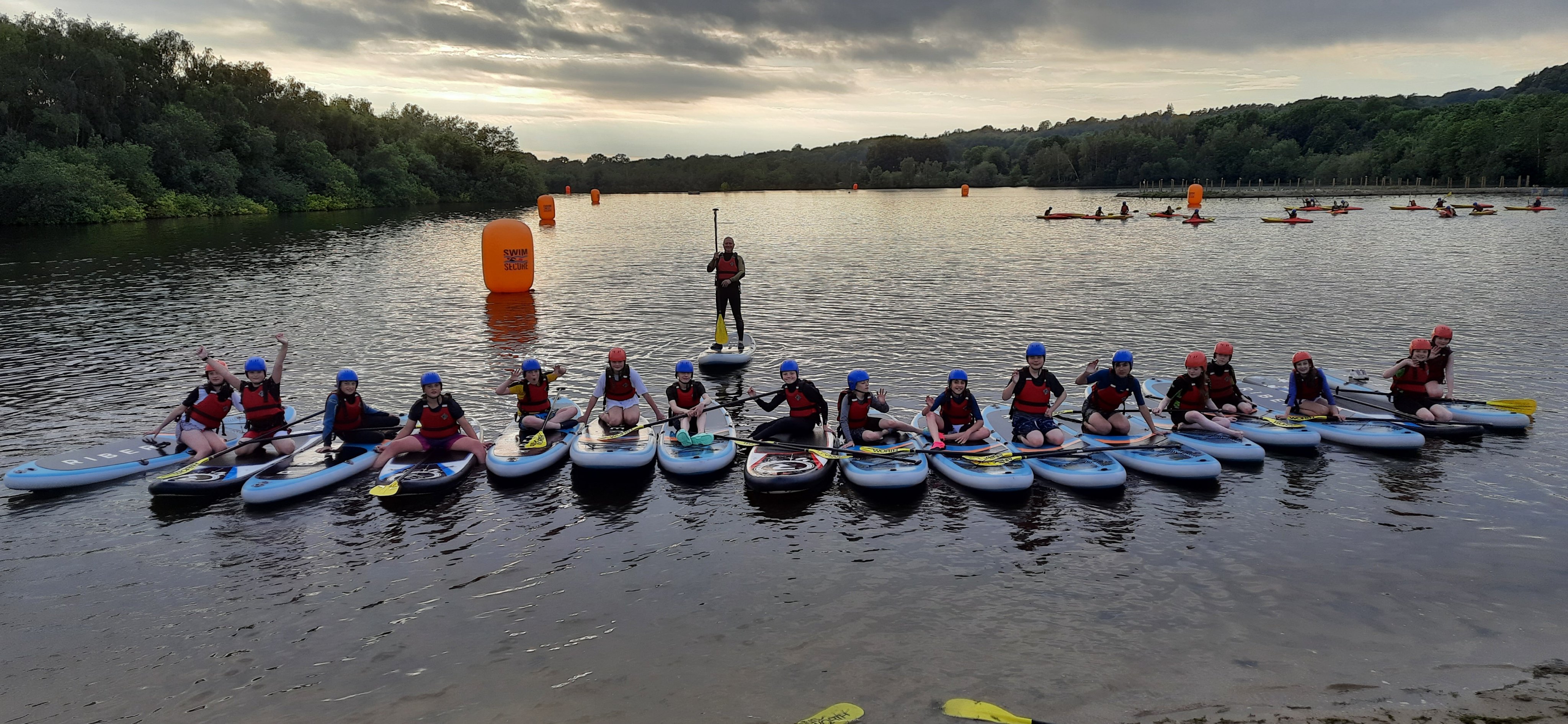 [Speaker Notes: Camp
Hikes
Water sports
Pumpkin carving & conkers
Cooking inside & out
Bike rides
Outdoor skills: firelighting, axes & saws and shelter-building
Science]
Thursday Scouts – Sailing
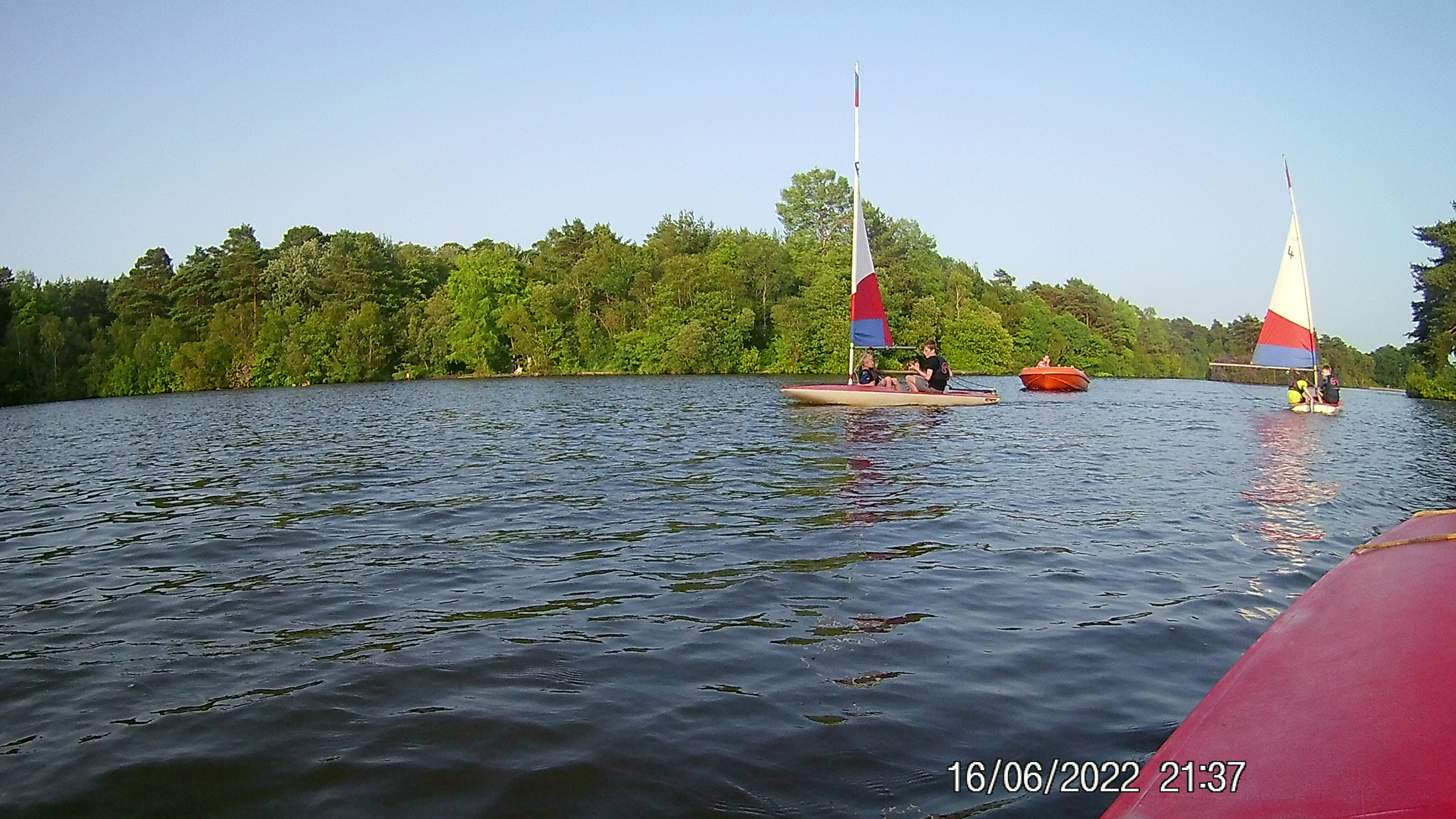 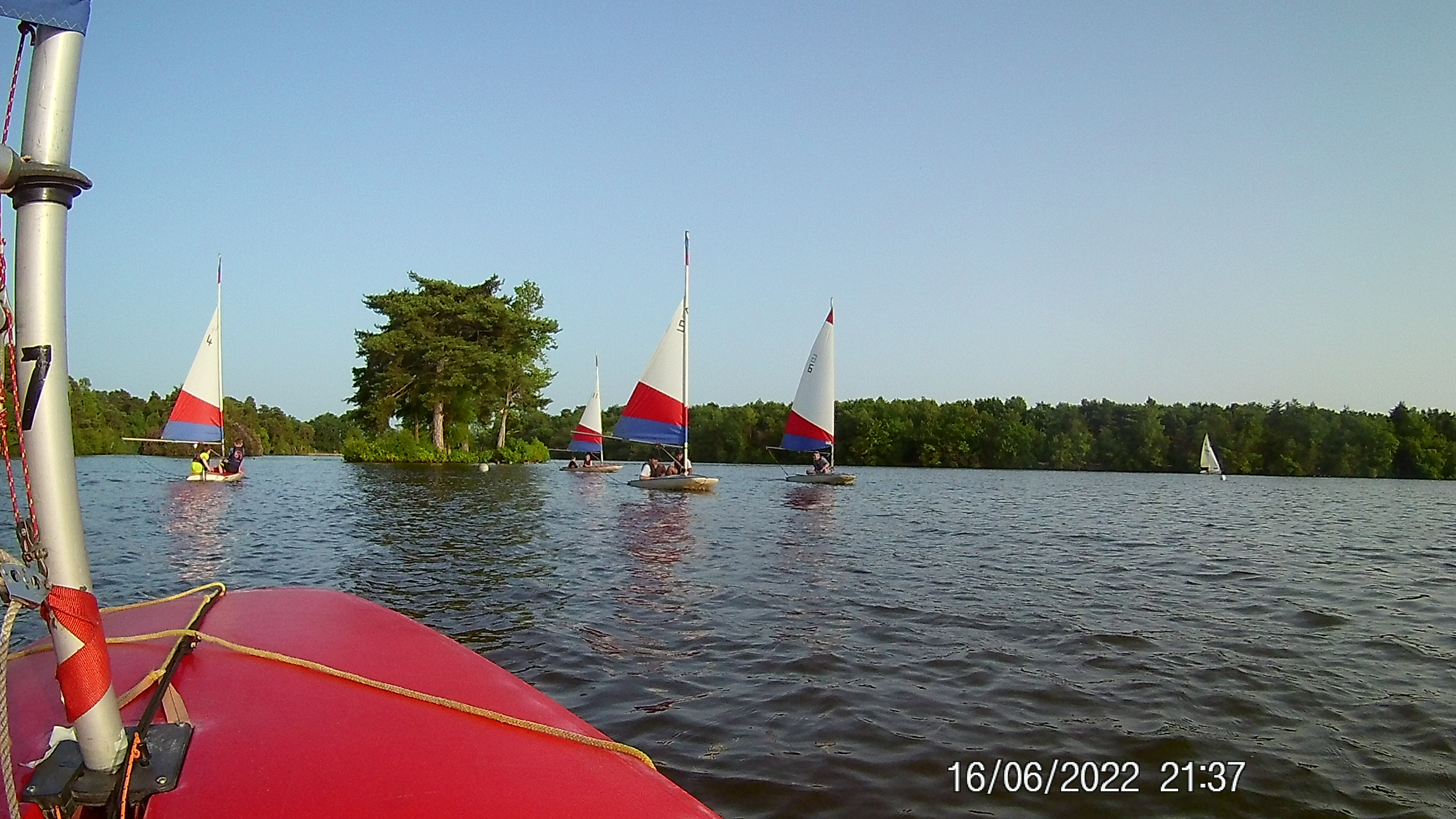 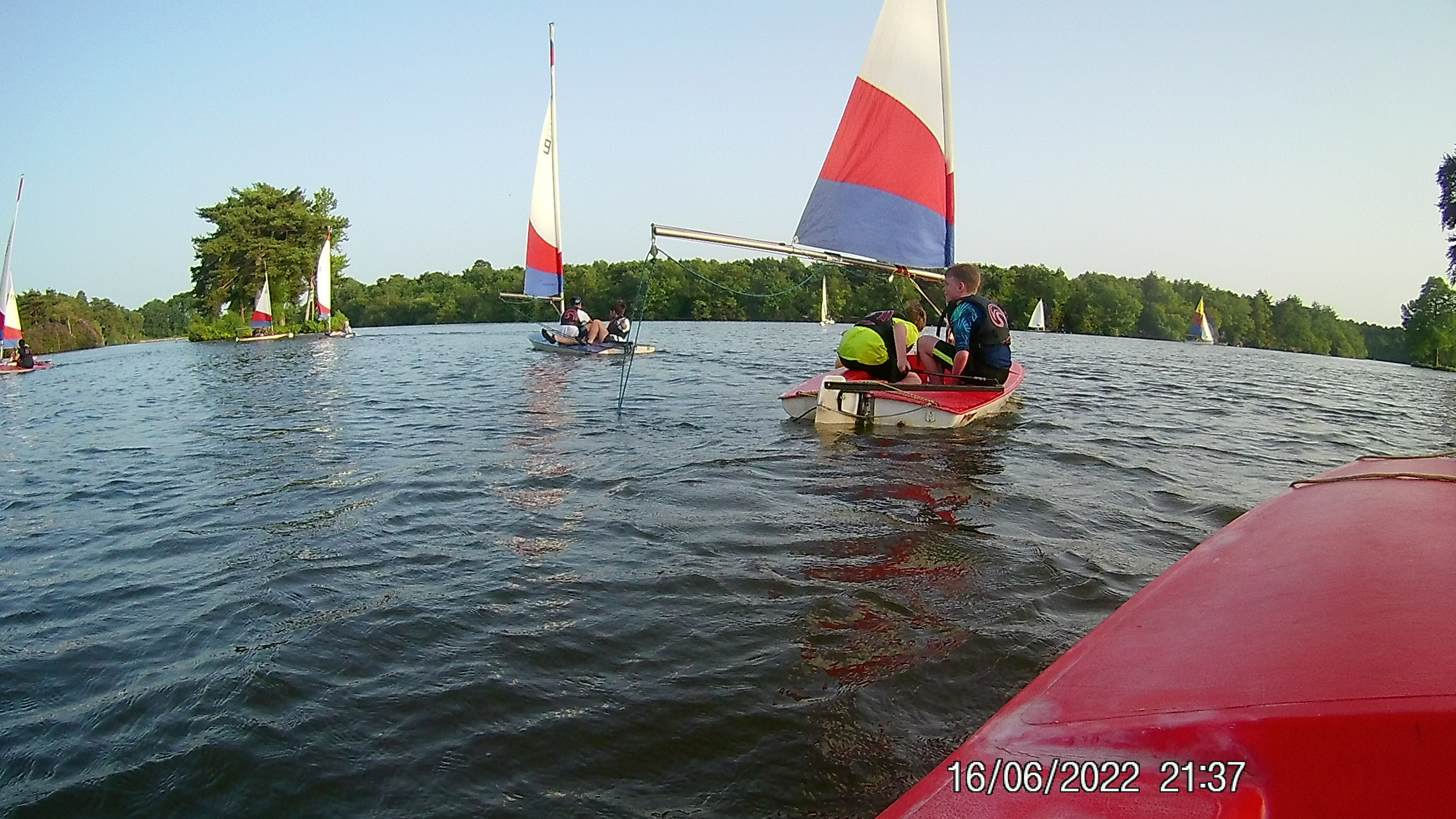 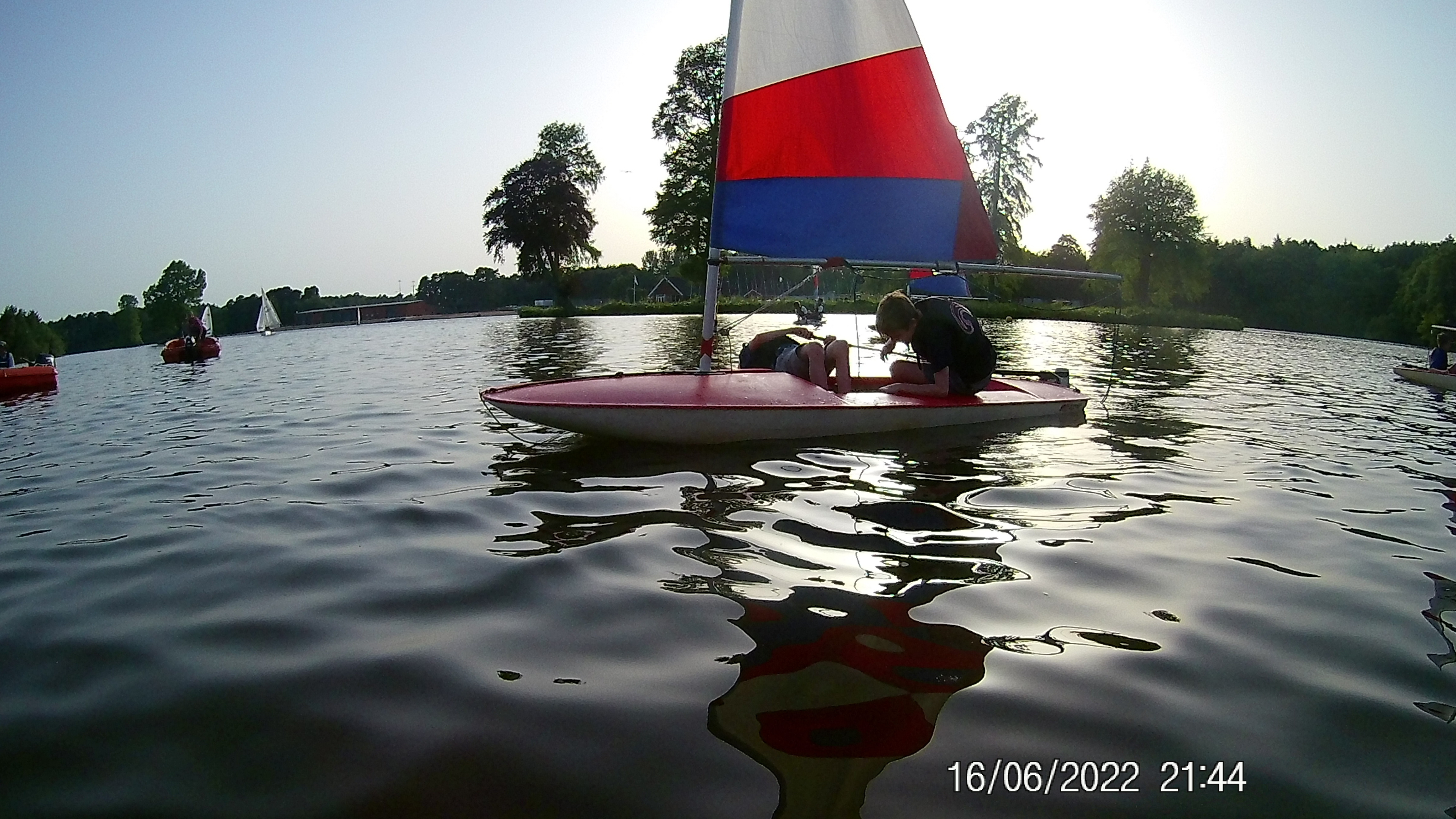 [Speaker Notes: Camp
Hikes
Water sports
Pumpkin carving & conkers
Cooking inside & out
Bike rides
Outdoor skills: firelighting, axes & saws and shelter-building
Science]
Thursday Scouts – Farnborough Airshow
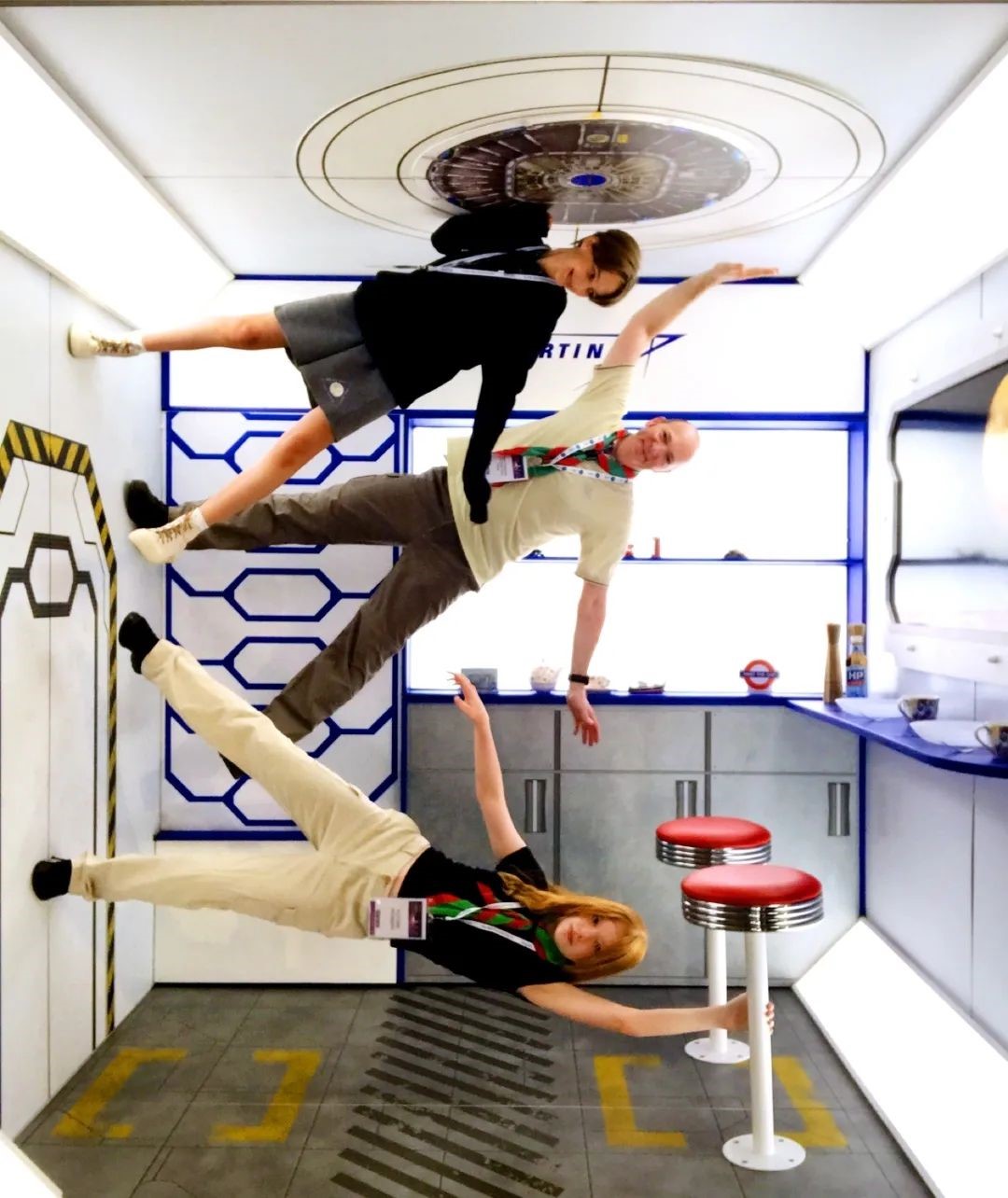 STEM Activities at FIA2022
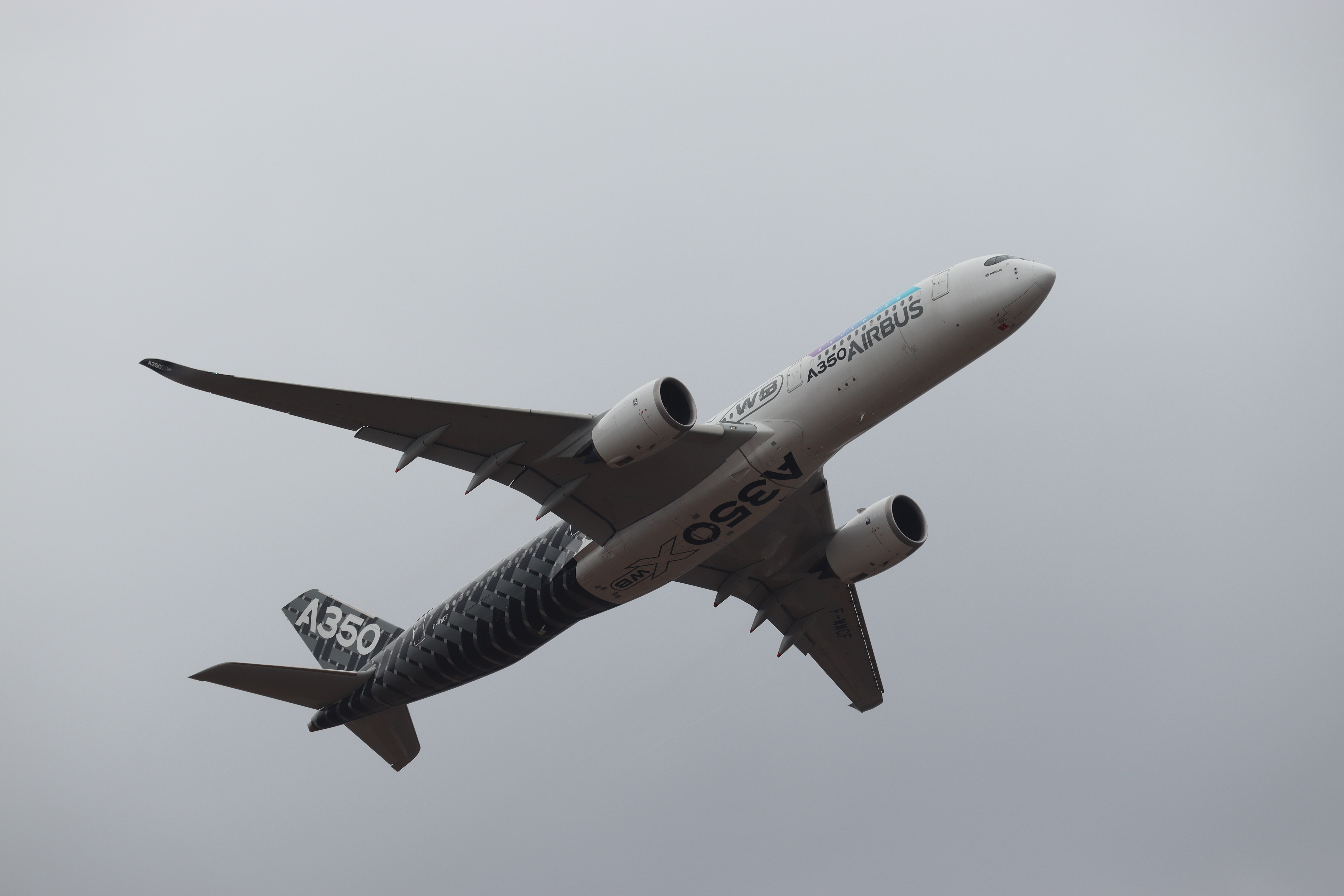 [Speaker Notes: Camp
Hikes
Water sports
Pumpkin carving & conkers
Cooking inside & out
Bike rides
Outdoor skills: firelighting, axes & saws and shelter-building
Science]
Thursday Scouts – Bush Tucker Trials
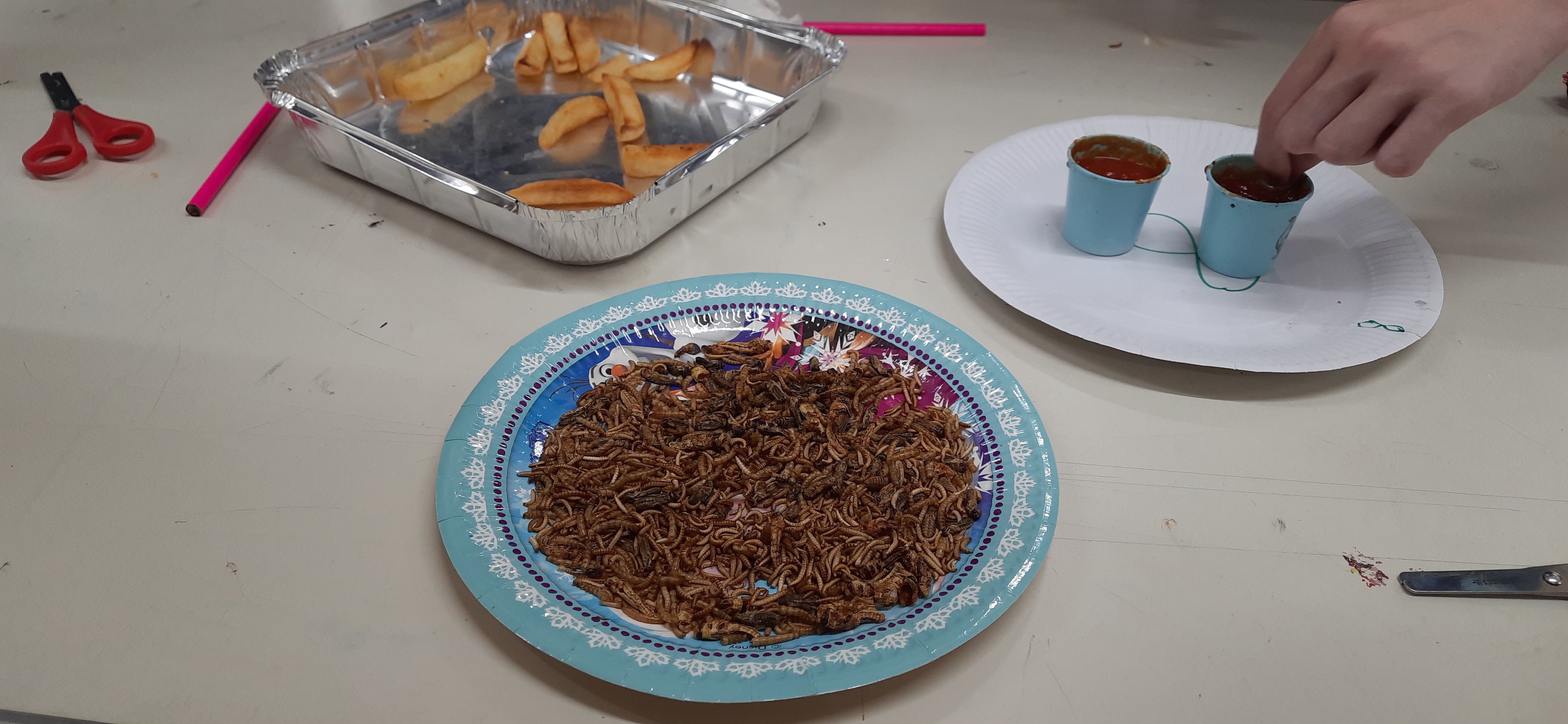 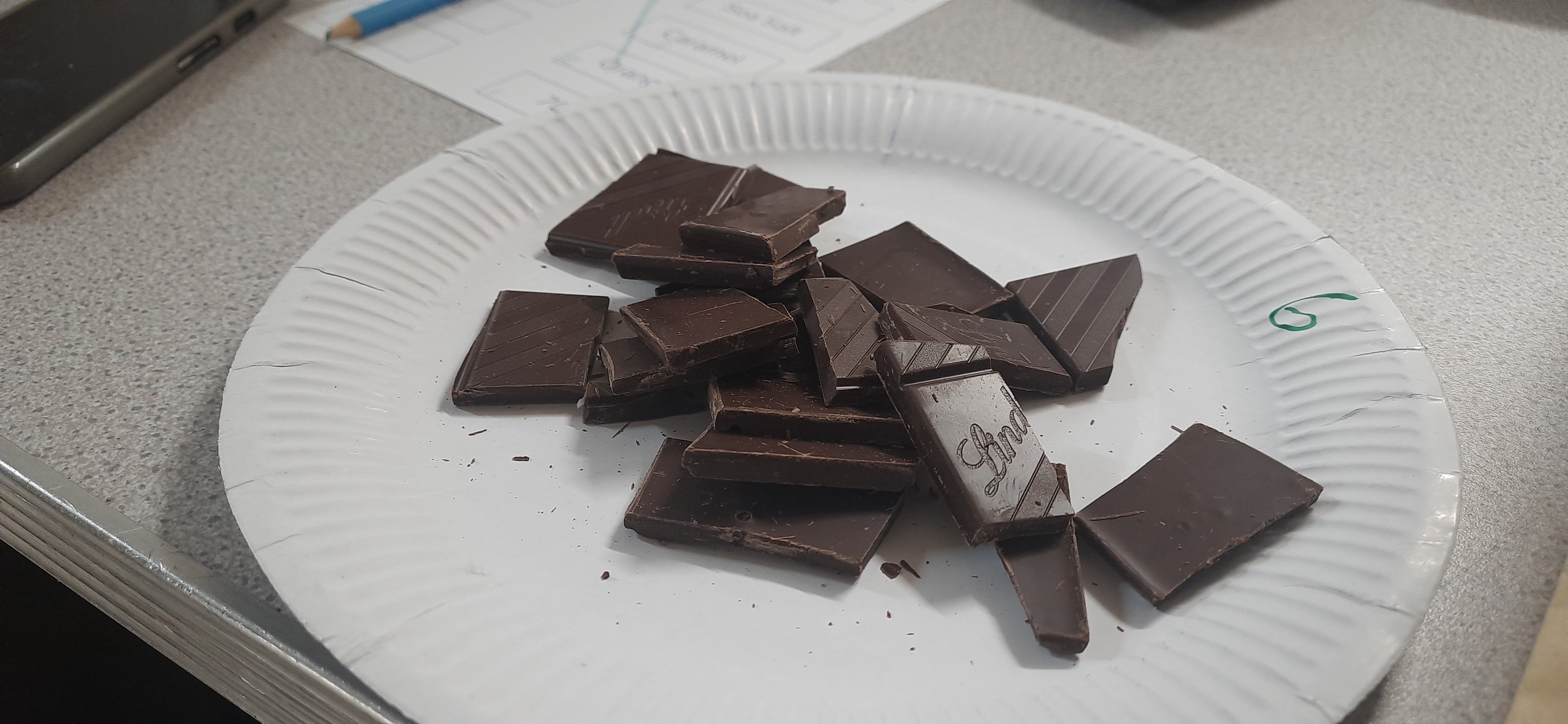 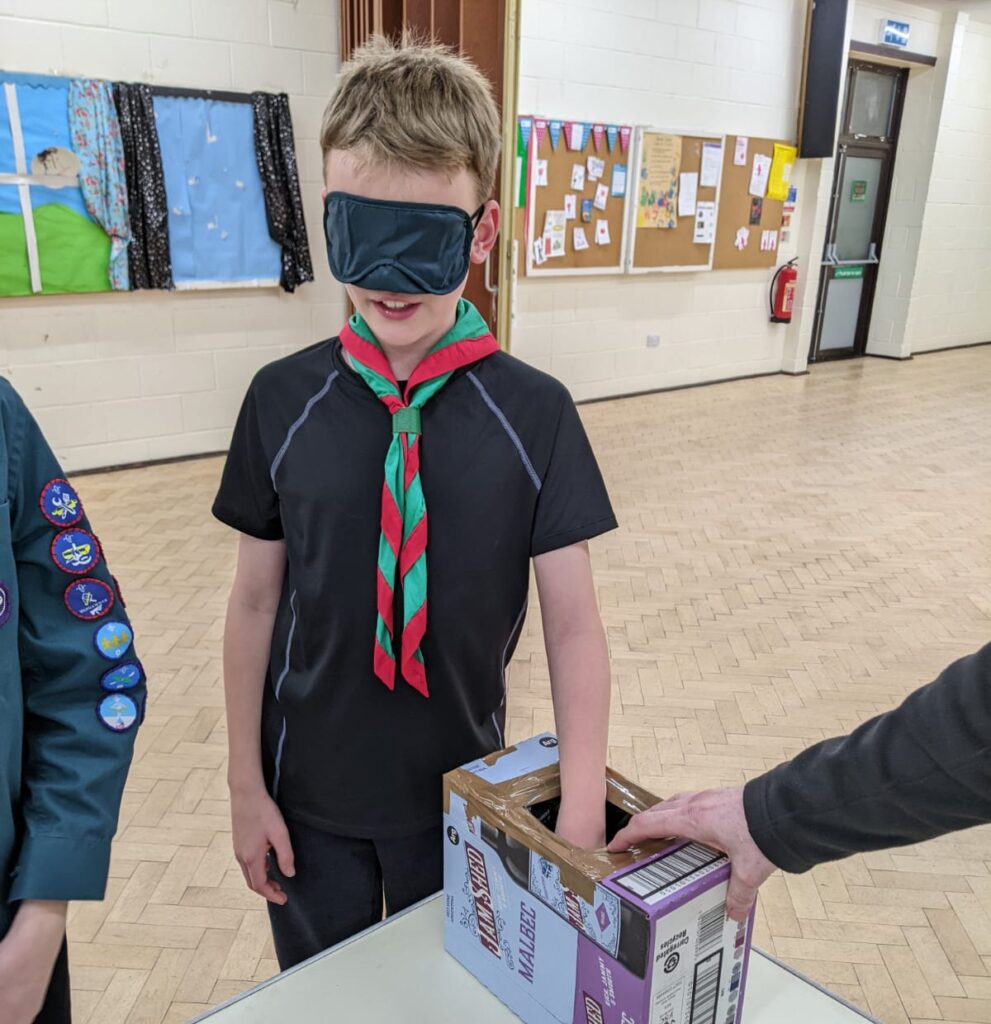 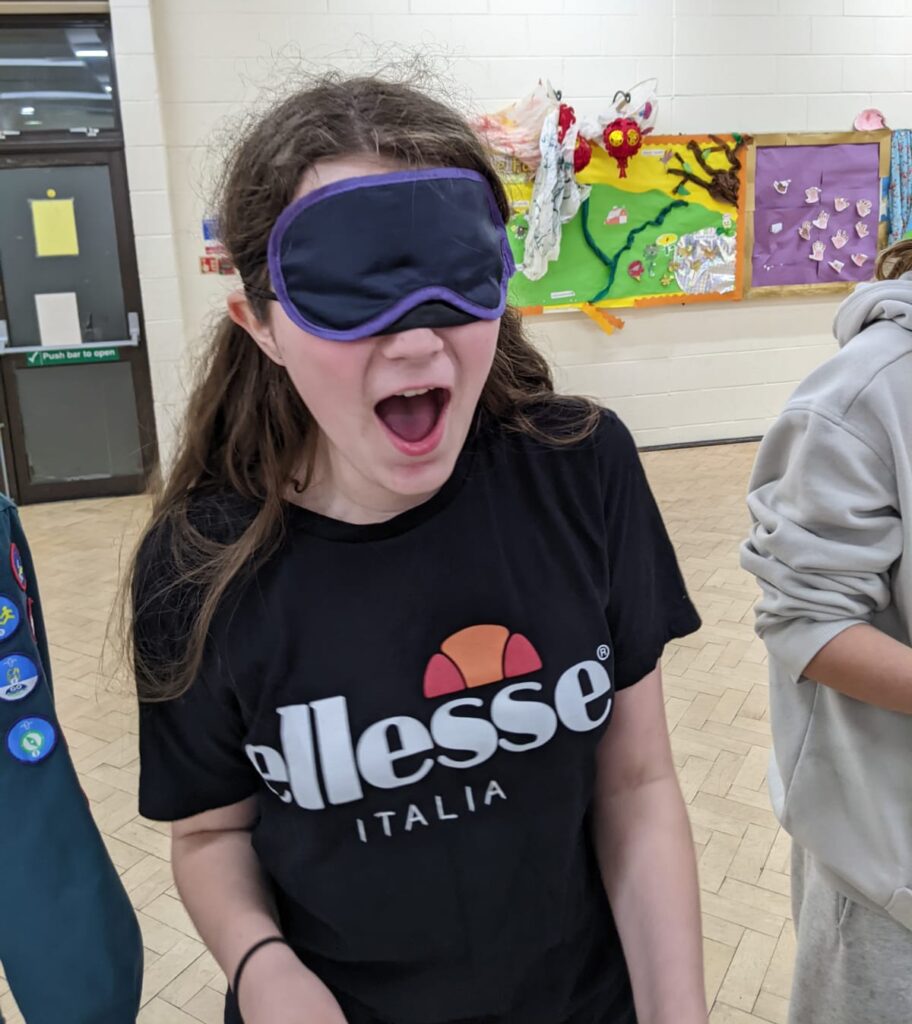 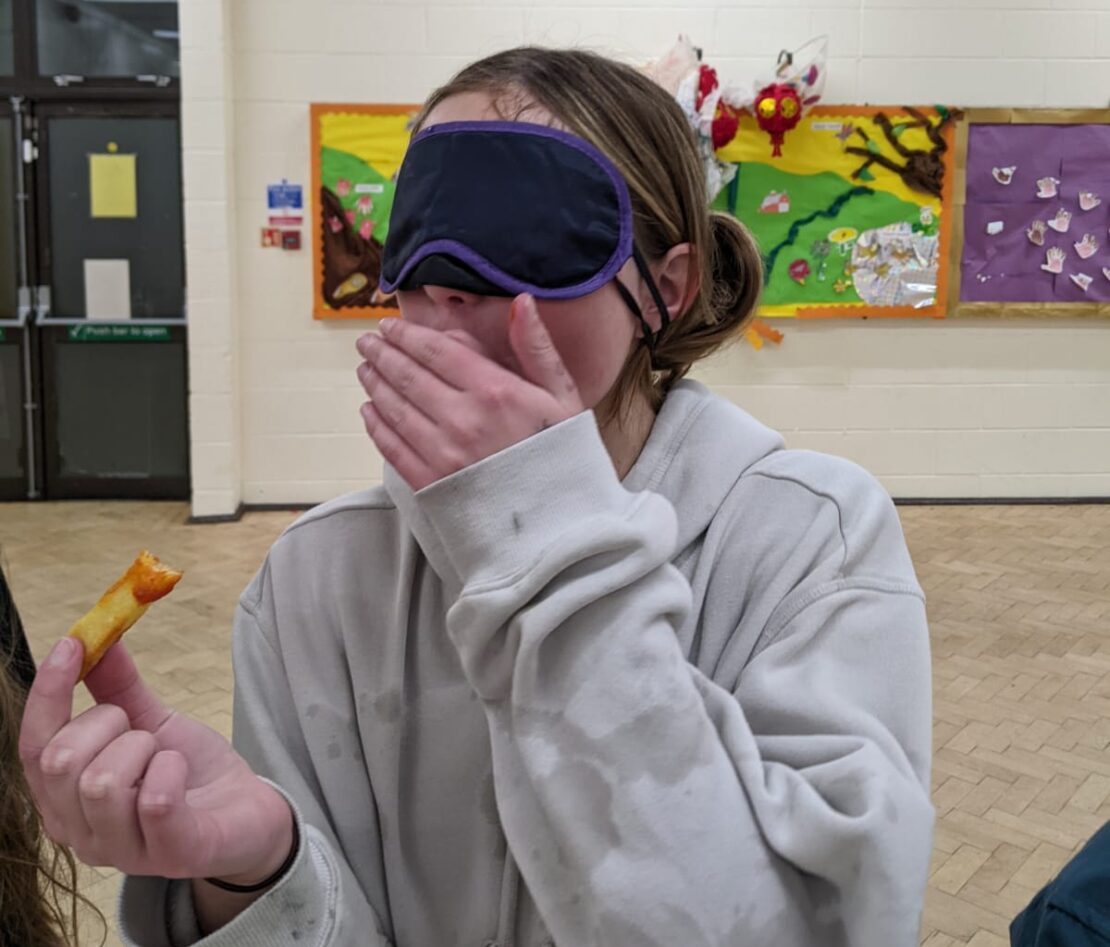 [Speaker Notes: Camp
Hikes
Water sports
Pumpkin carving & conkers
Cooking inside & out
Bike rides
Outdoor skills: firelighting, axes & saws and shelter-building
Science]
Thursday Scouts – Activities
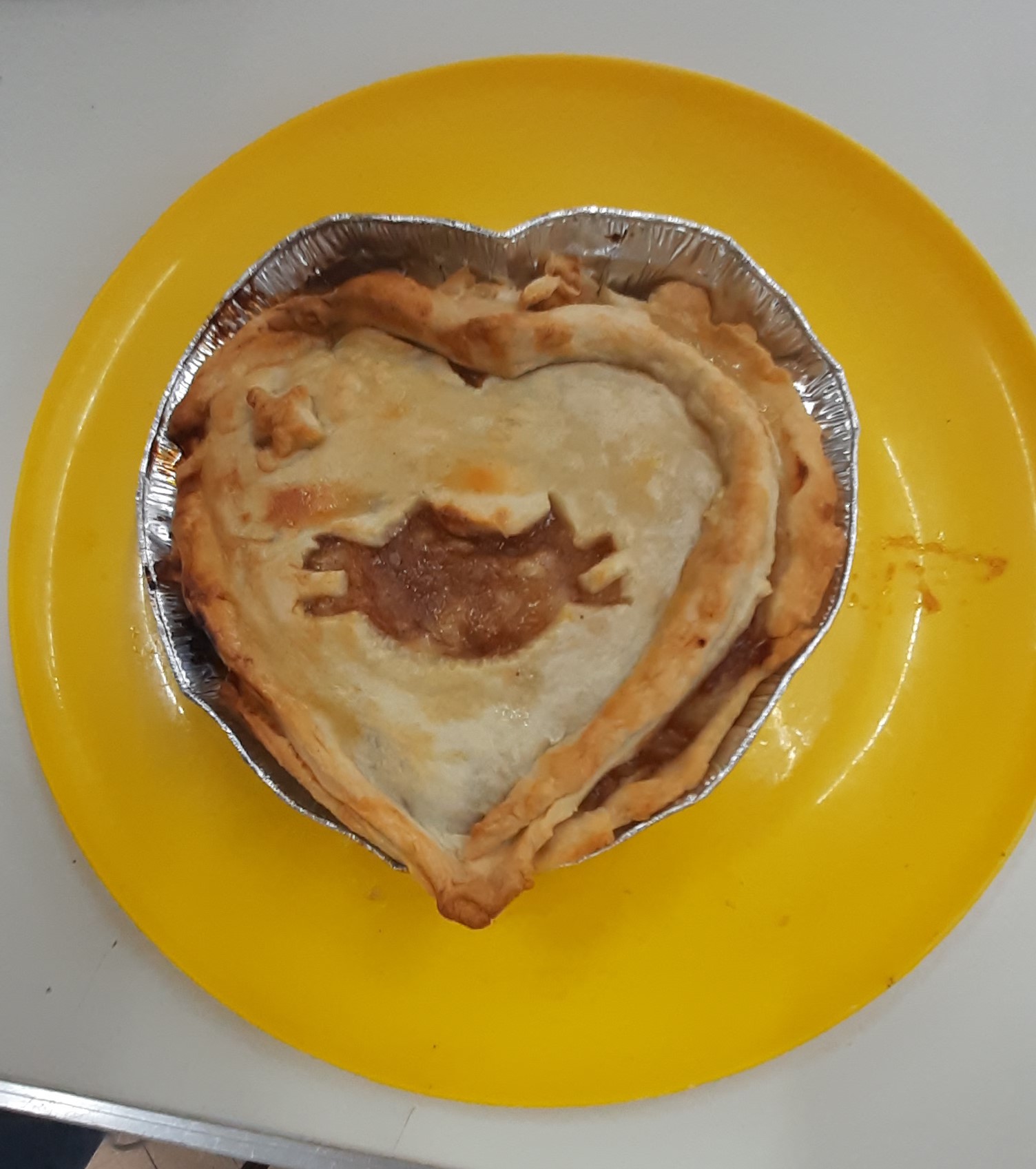 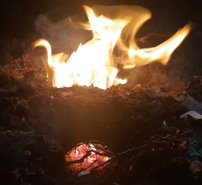 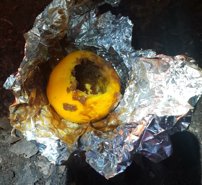 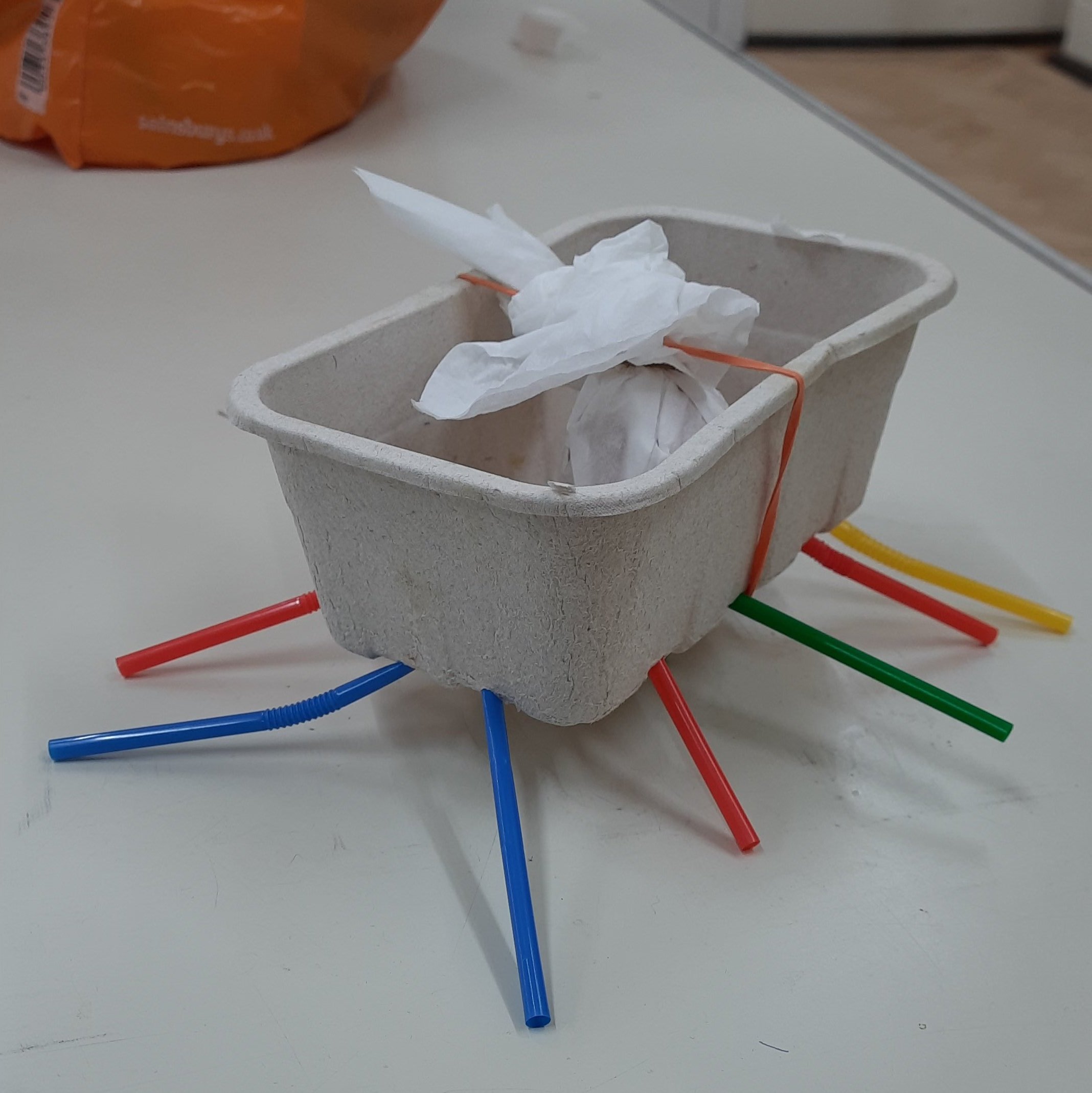 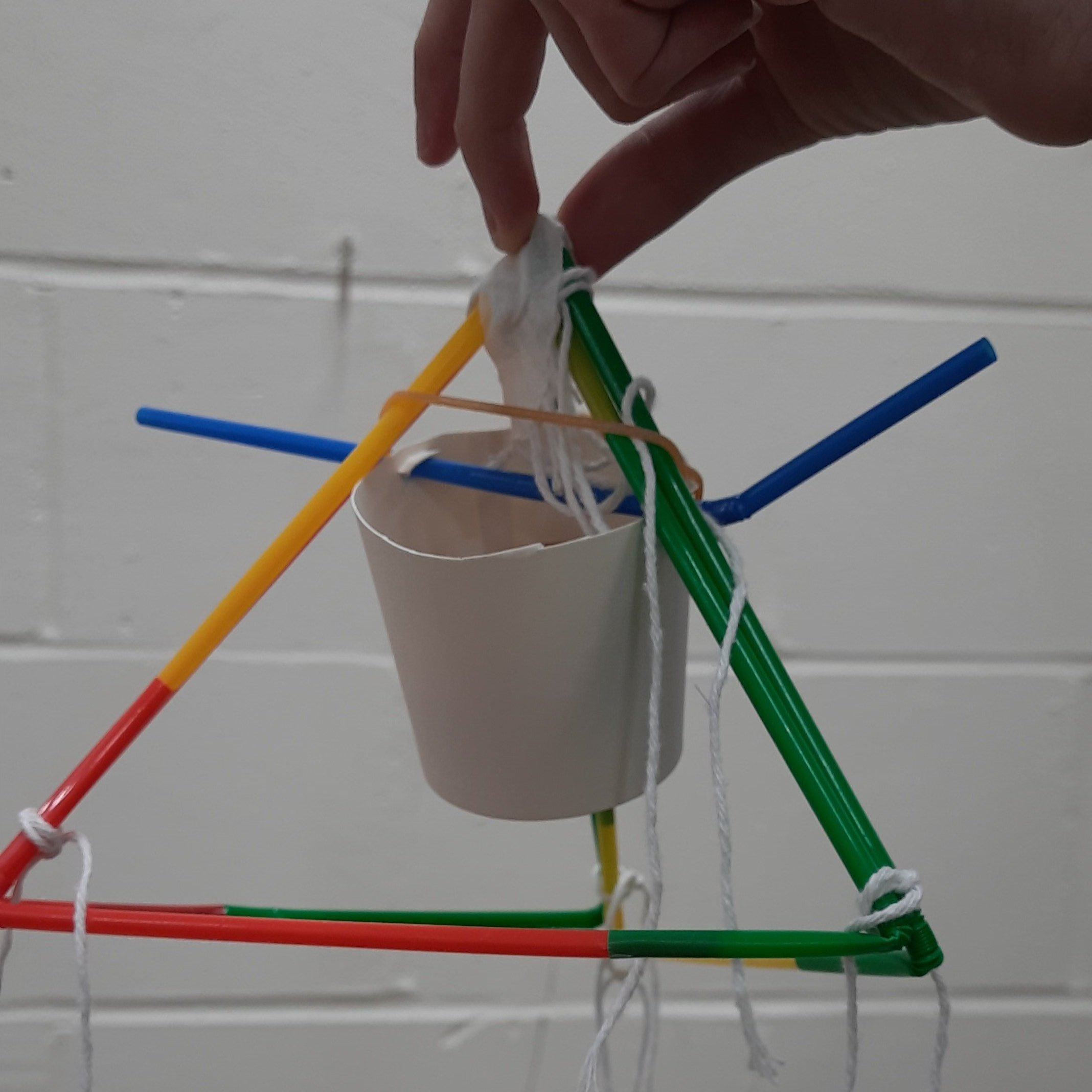 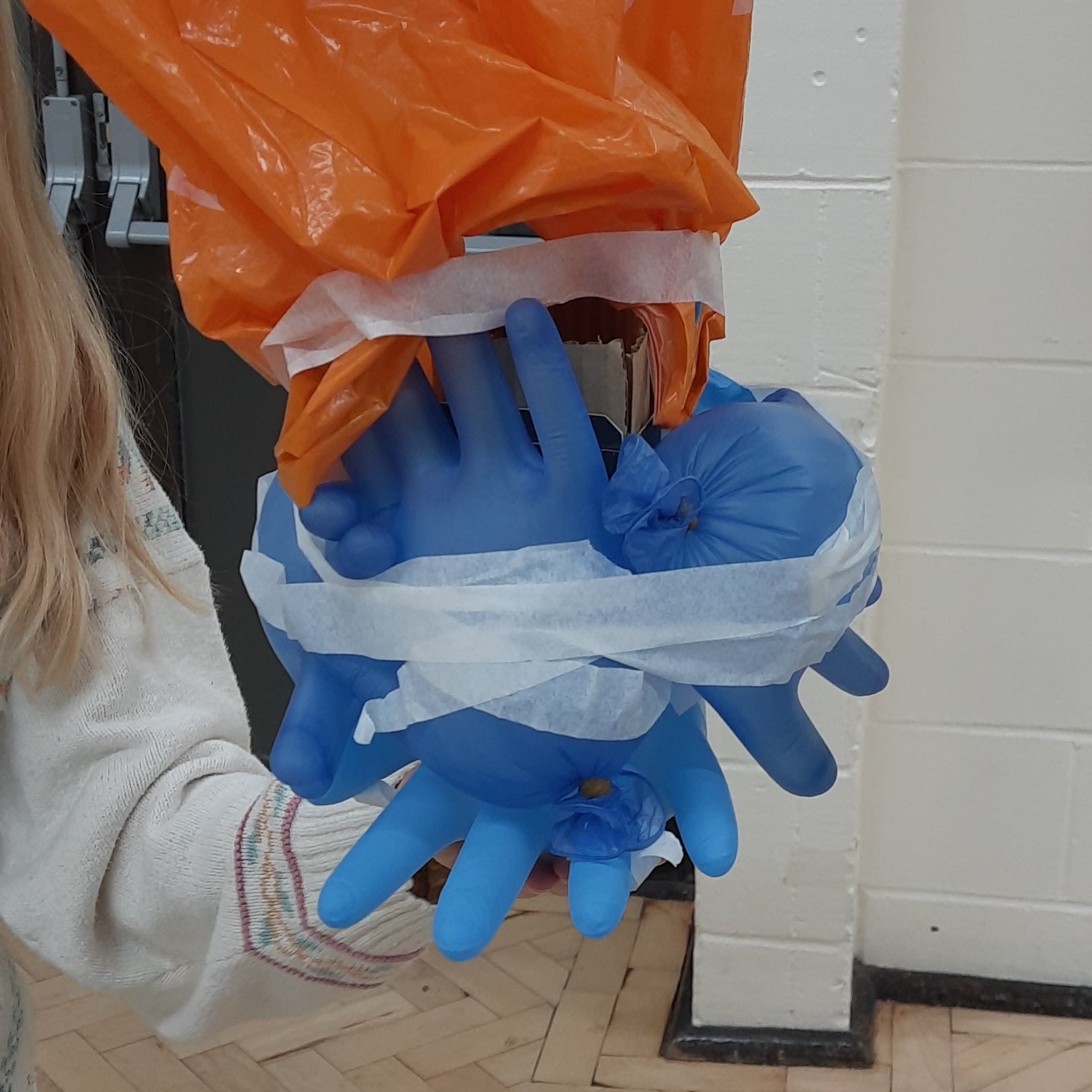 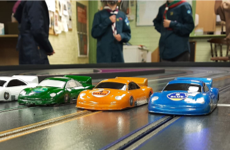 [Speaker Notes: Camp
Hikes
Water sports
Pumpkin carving & conkers
Cooking inside & out
Bike rides
Outdoor skills: firelighting, axes & saws and shelter-building
Science]
6th Fleet – Community engagement
Litter picking with Fleet Scoop
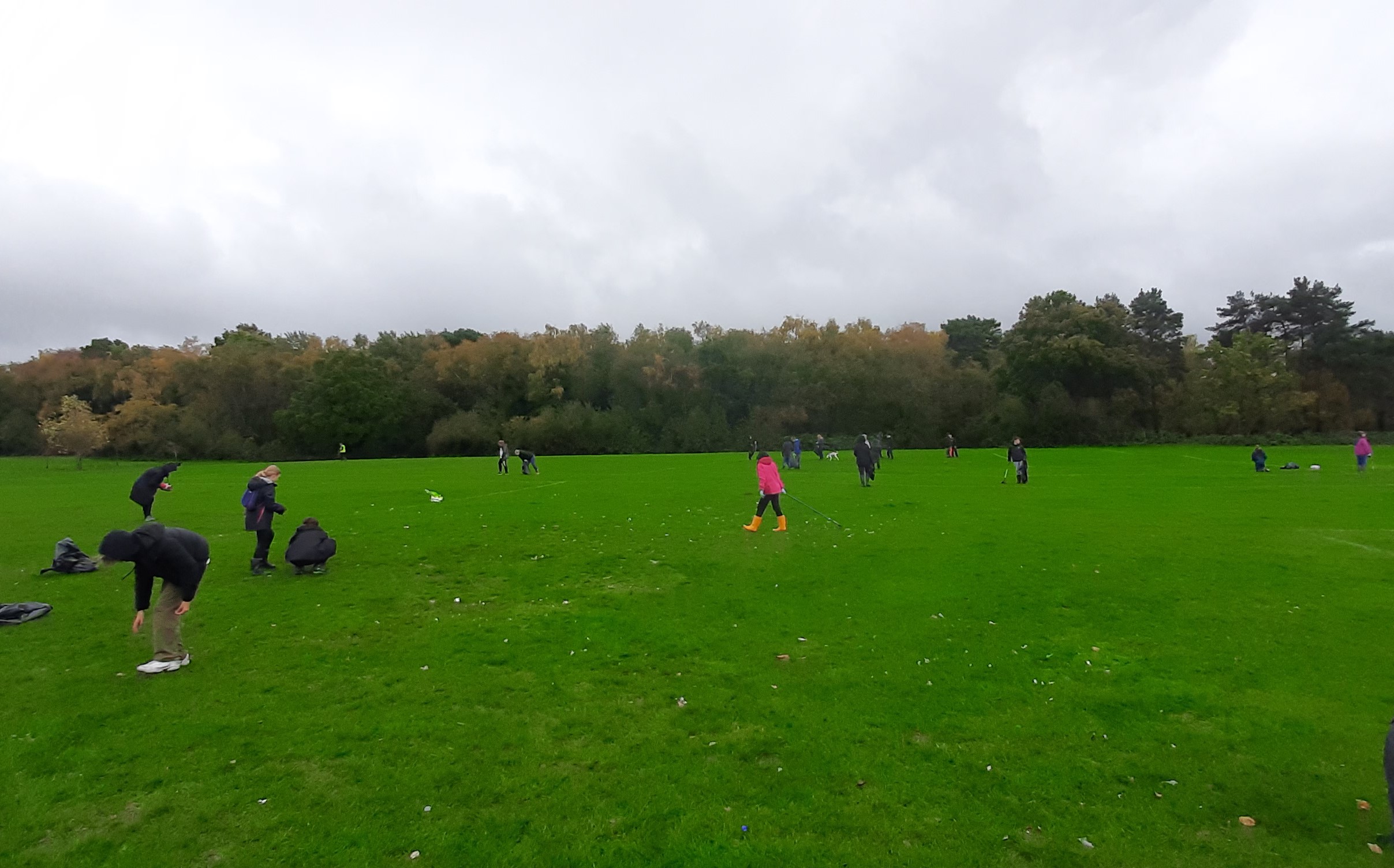 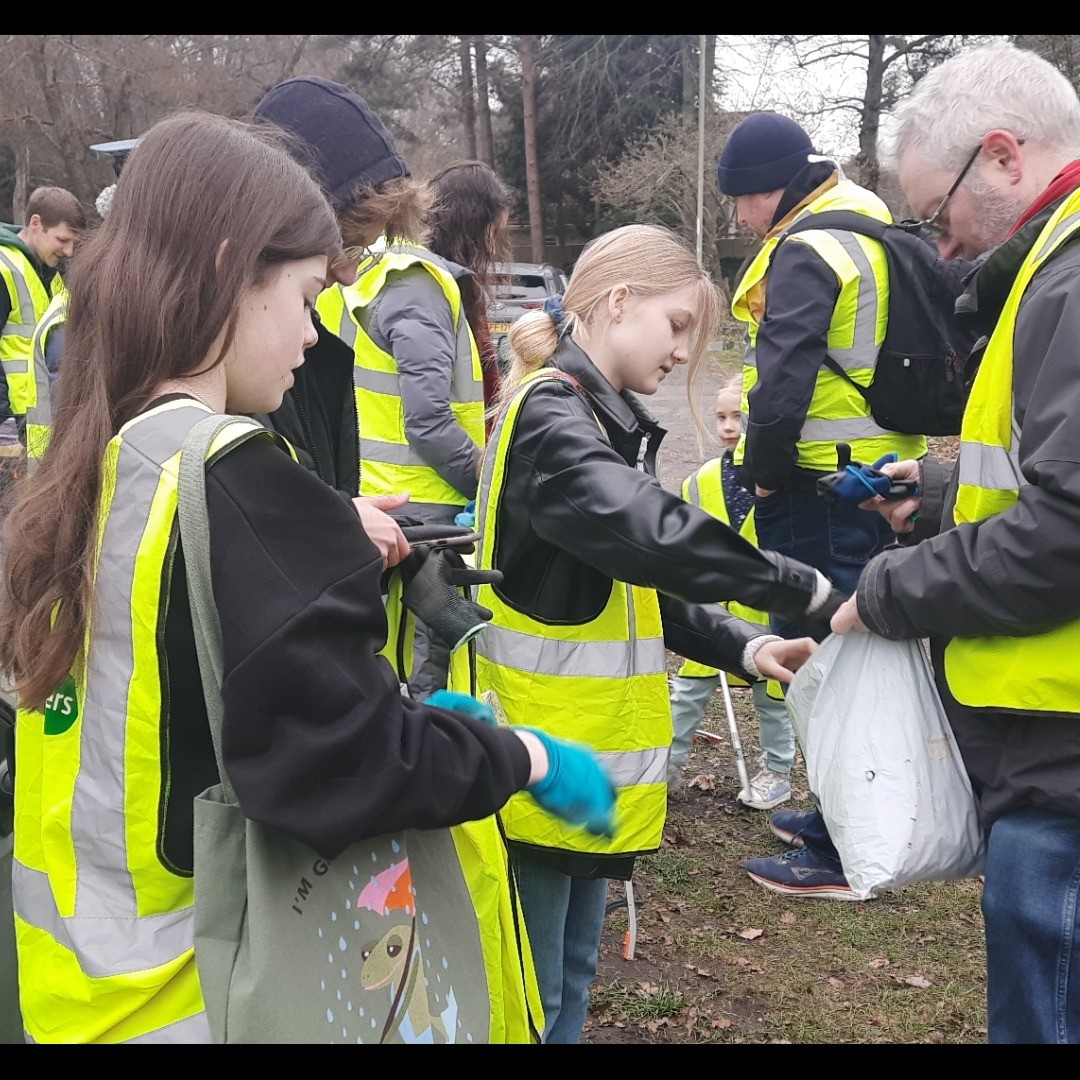 6th Fleet – RAF Odiham
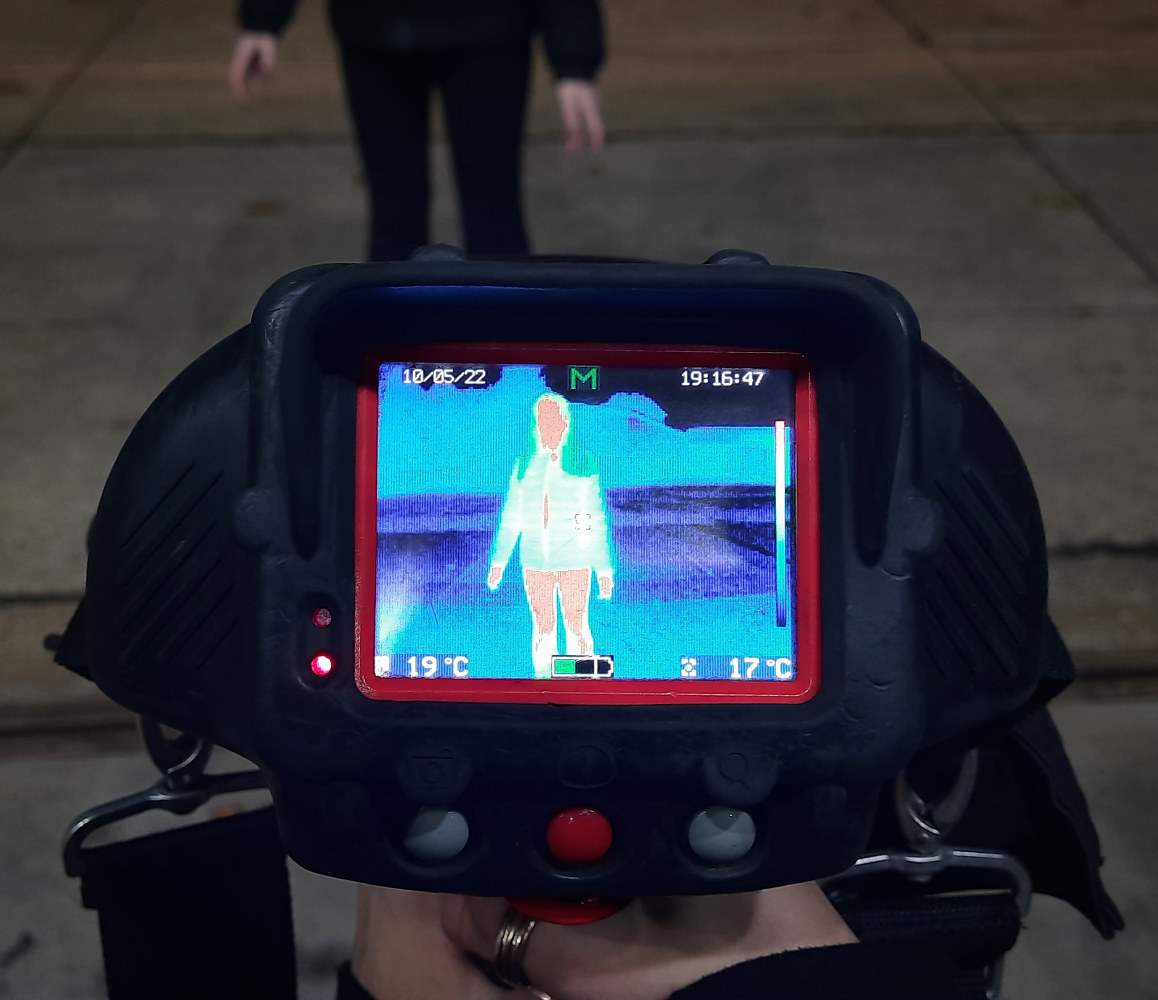 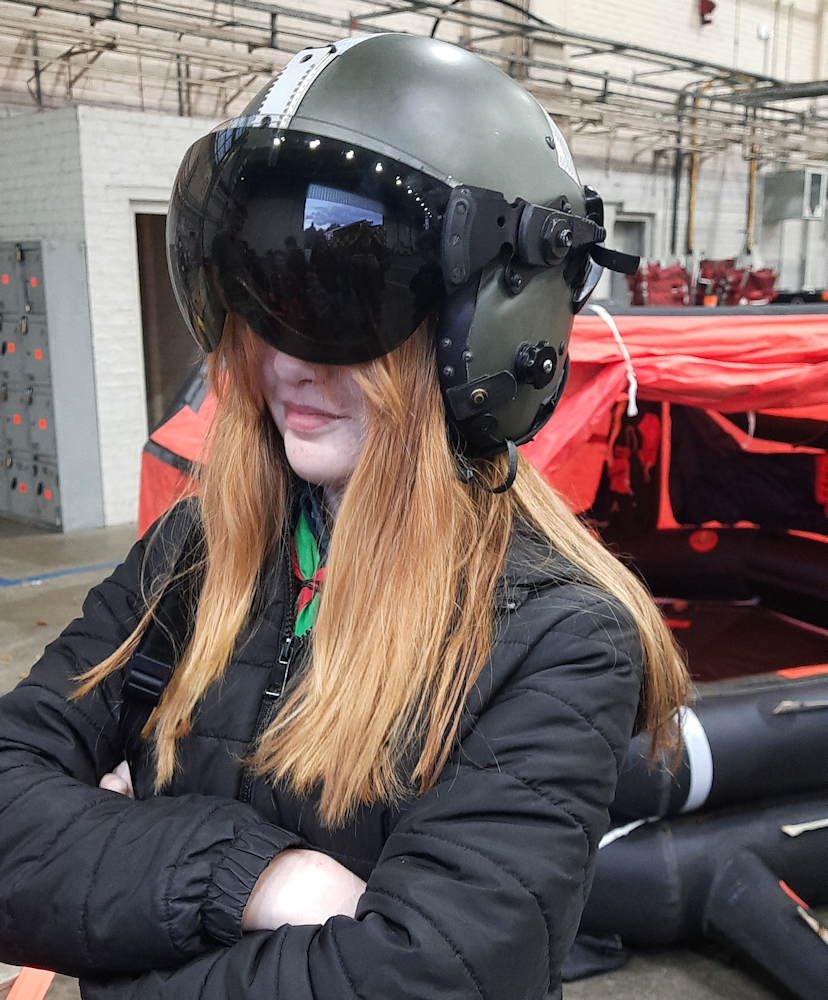 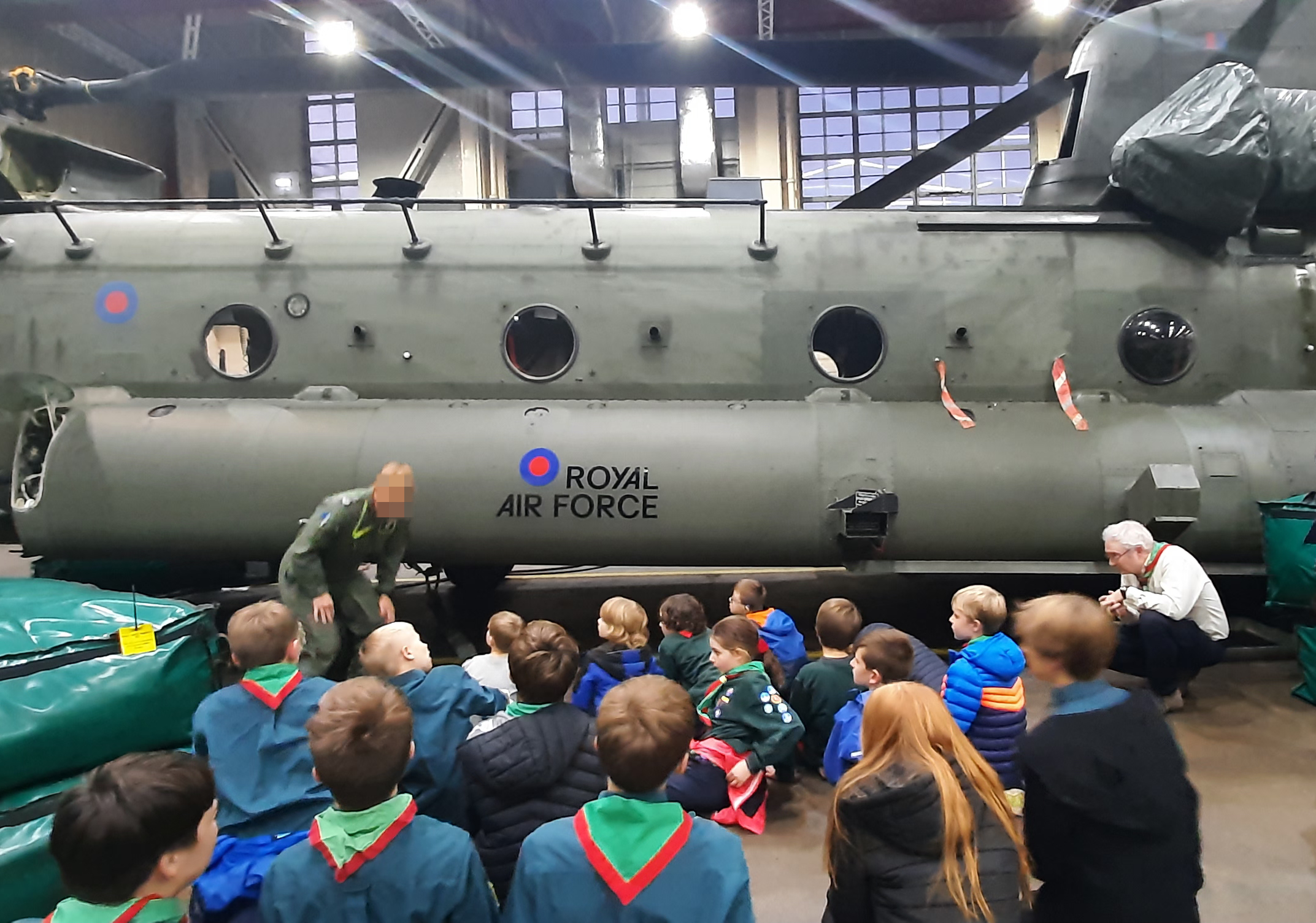 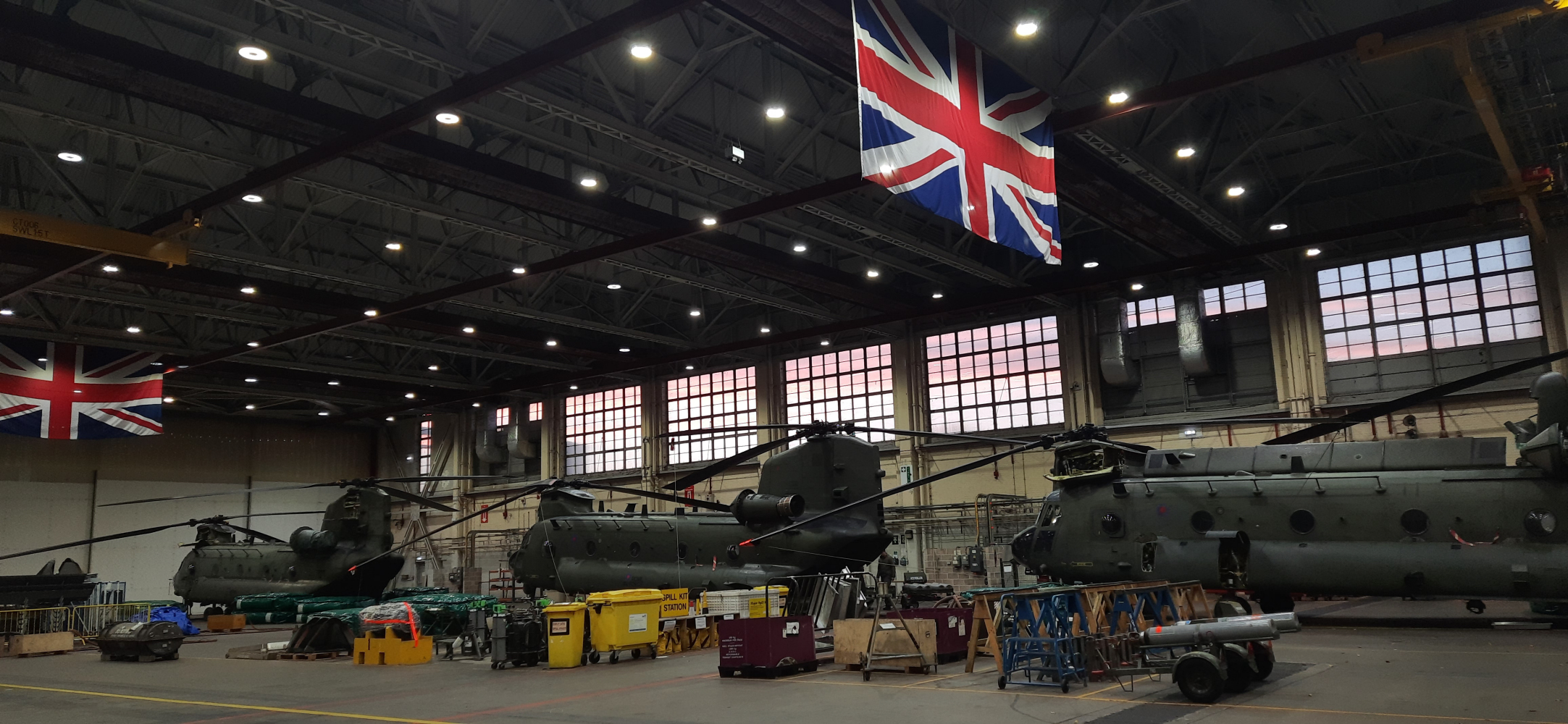 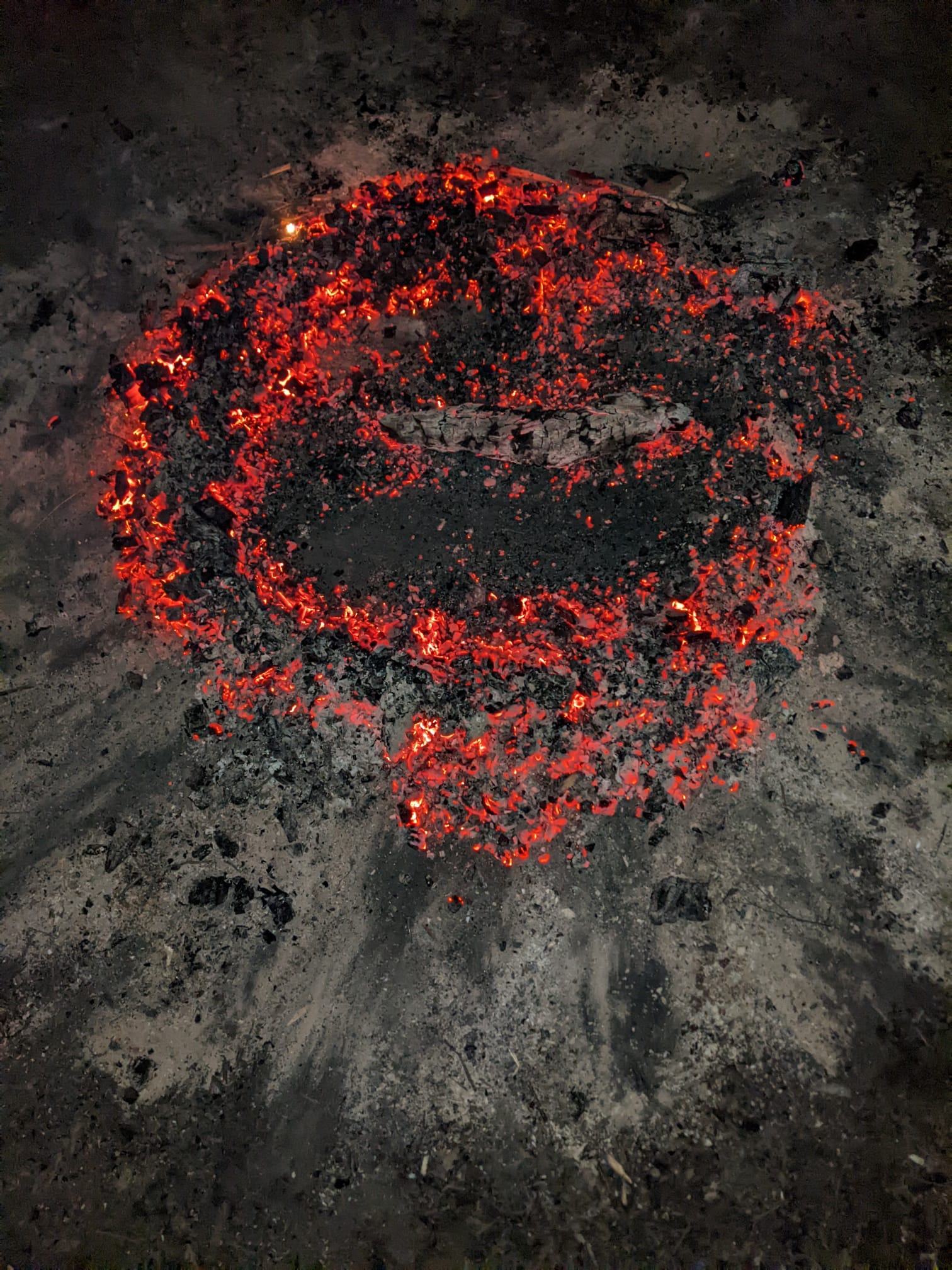 Thank you